Звук   С
Весёлые 
слоги
Листать слайды – 

Смотреть задание – 

Чтобы убрать текст задания, щелкайте по нему мышкой.
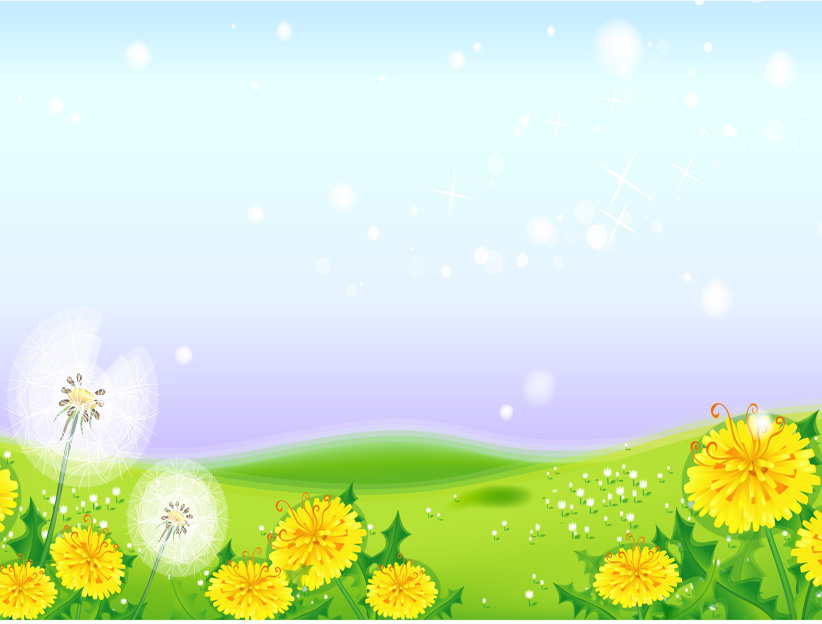 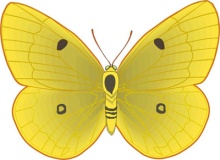 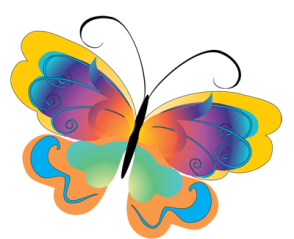 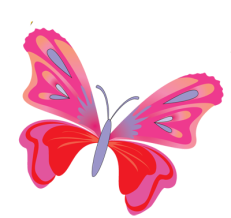 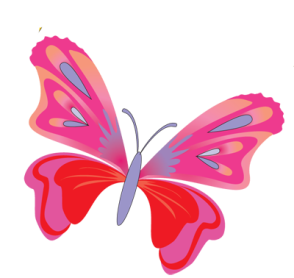 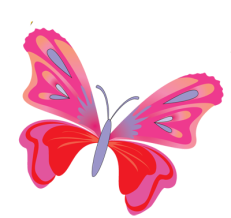 Найди одинаковых бабочек.
Произноси слог «СО» и после этого щелкай по бабочке мышкой.
Чтобы убрать текст задания, щелкните по нему мышкой.
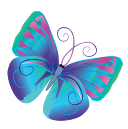 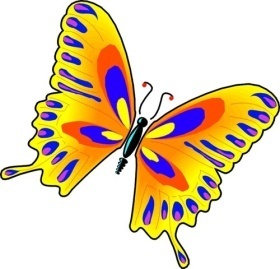 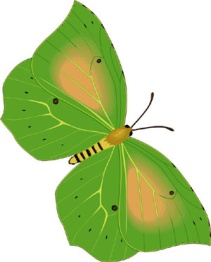 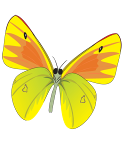 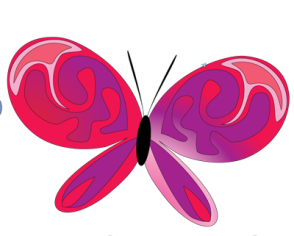 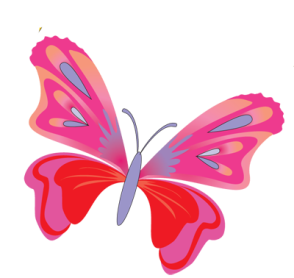 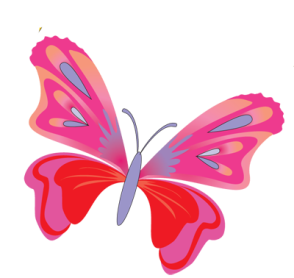 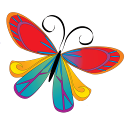 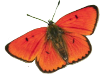 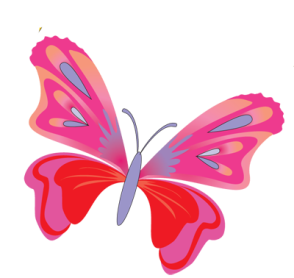 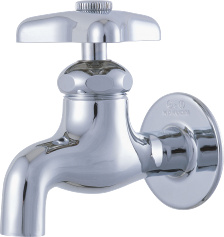 Из крана капает вода. Спой песенки капелек. При появлении капель произноси «СА».
Чтобы убрать текст задания, щелкните по нему мышкой.
Для начала упражнения щелкните мышкой по  зеленой  кнопке в правом нижнем углу экрана.
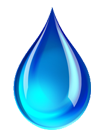 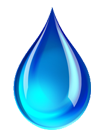 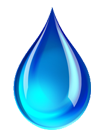 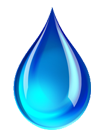 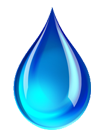 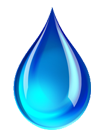 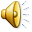 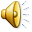 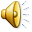 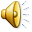 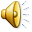 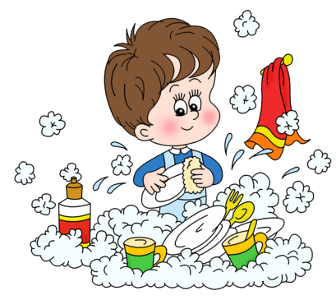 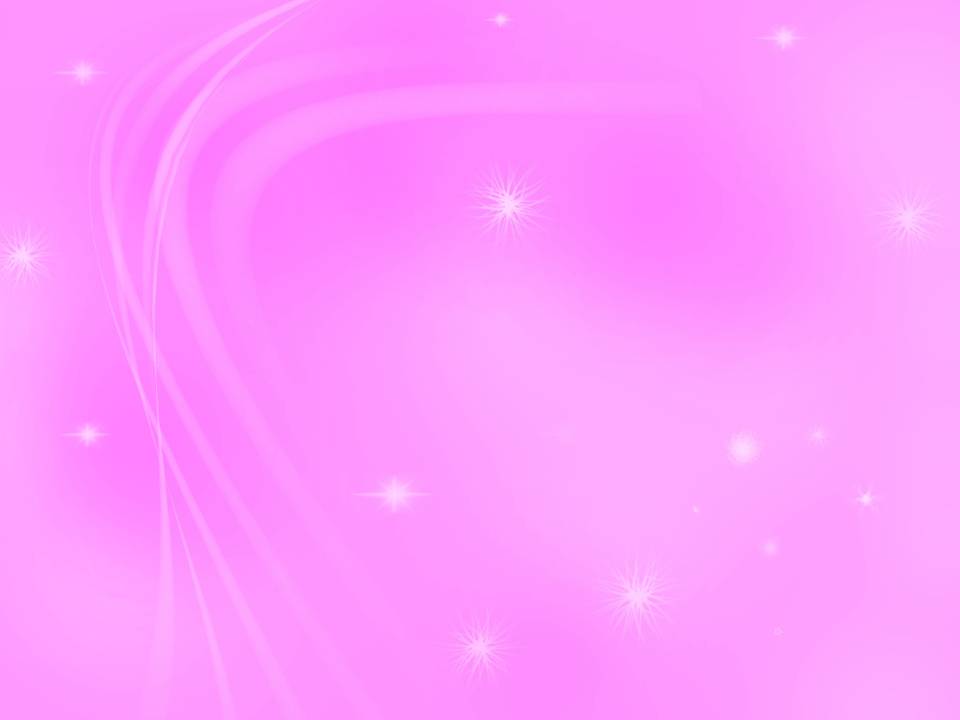 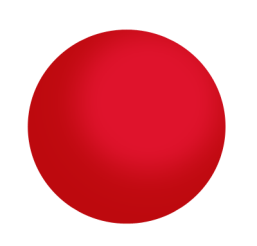 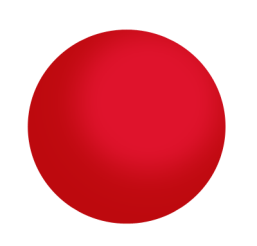 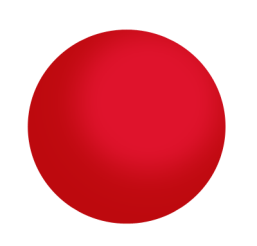 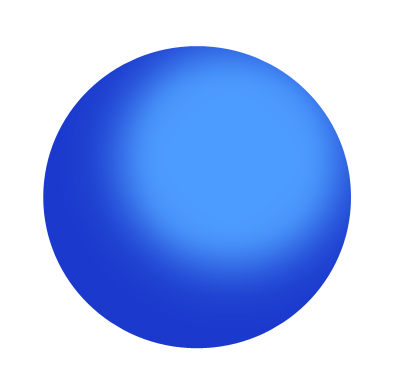 Собери бусы.
Произноси слог «СЫ», а затем щелкай мышкой по красной бусине.
 Произноси слог «СУ» и затем щелкай мышкой по синей бусине.
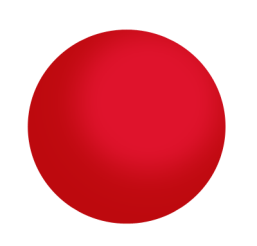 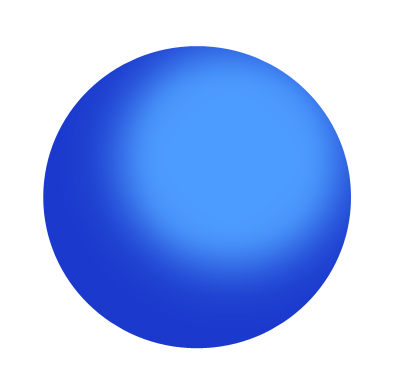 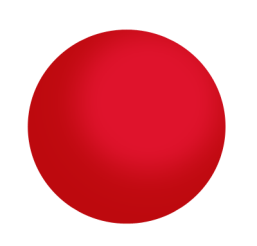 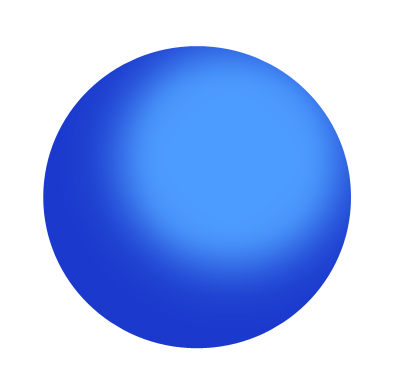 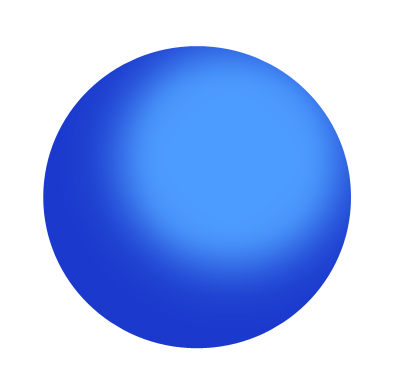 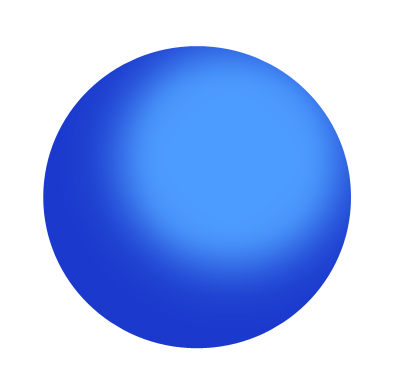 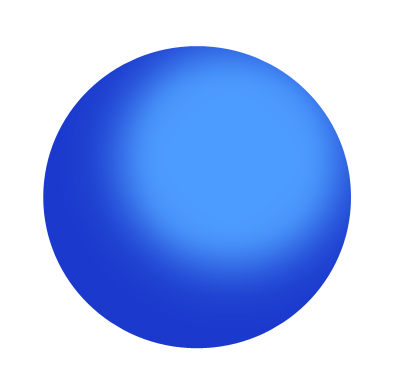 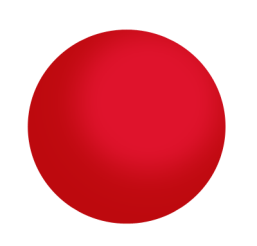 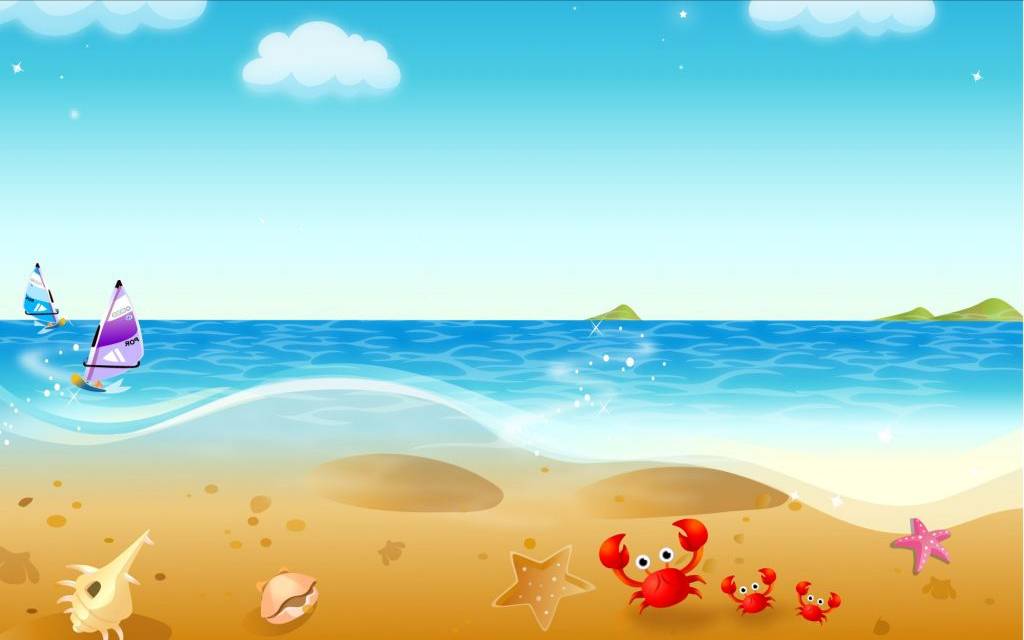 Собери ракушки.
Сначала произноси слог «Су», а затем щелкай мышкой по ракушке.
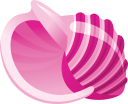 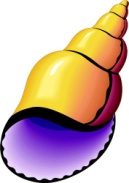 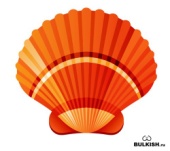 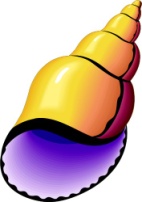 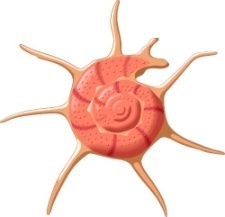 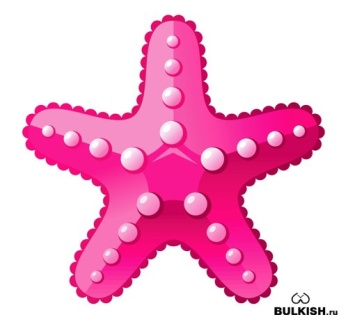 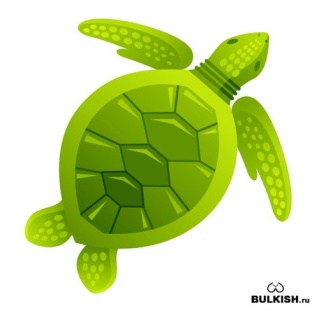 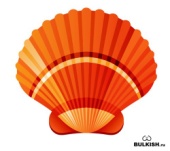 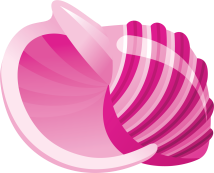